Bayard – 5°
SEQUENCE 2
Comment aménager une salle de spectacle ?
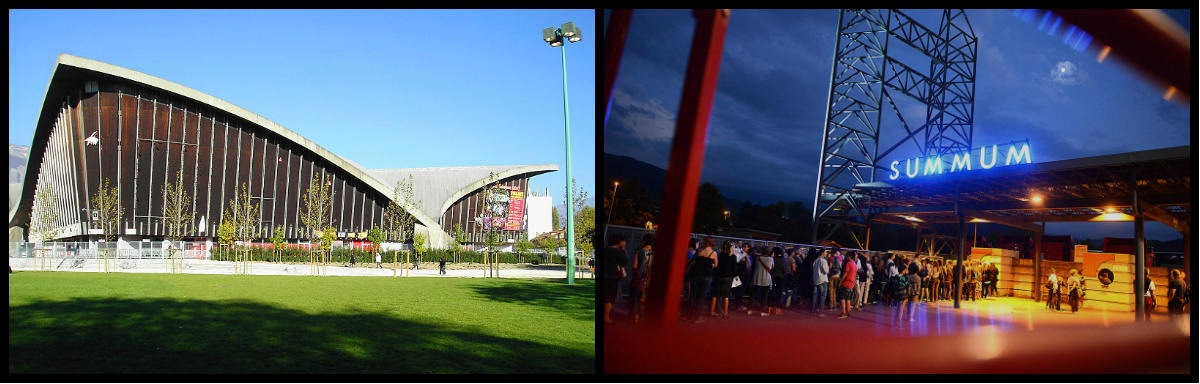 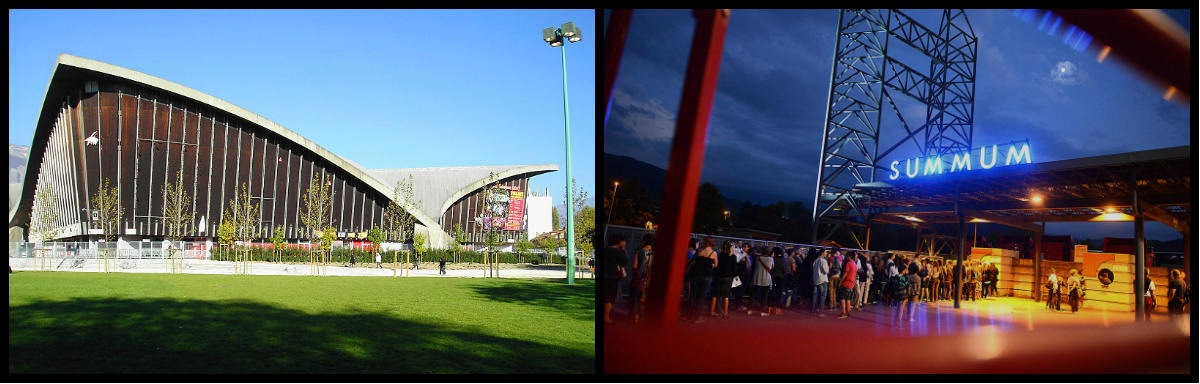 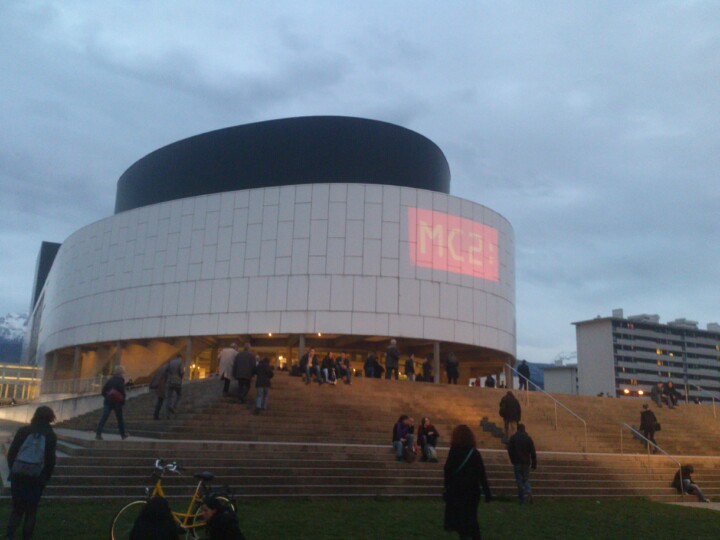 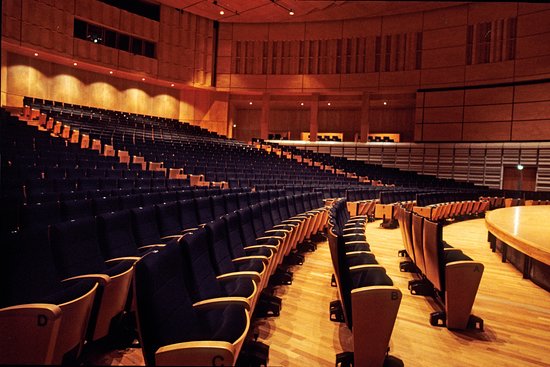 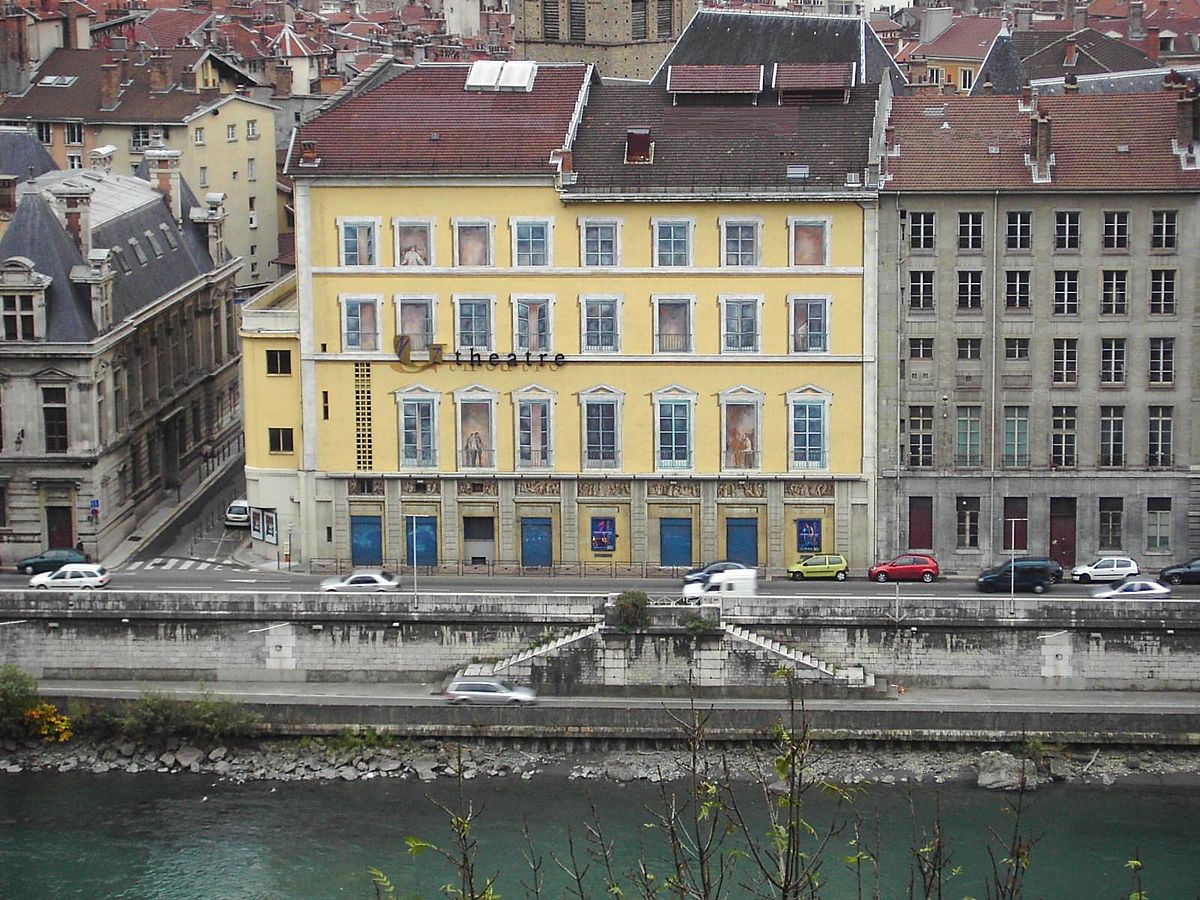 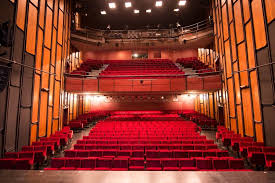 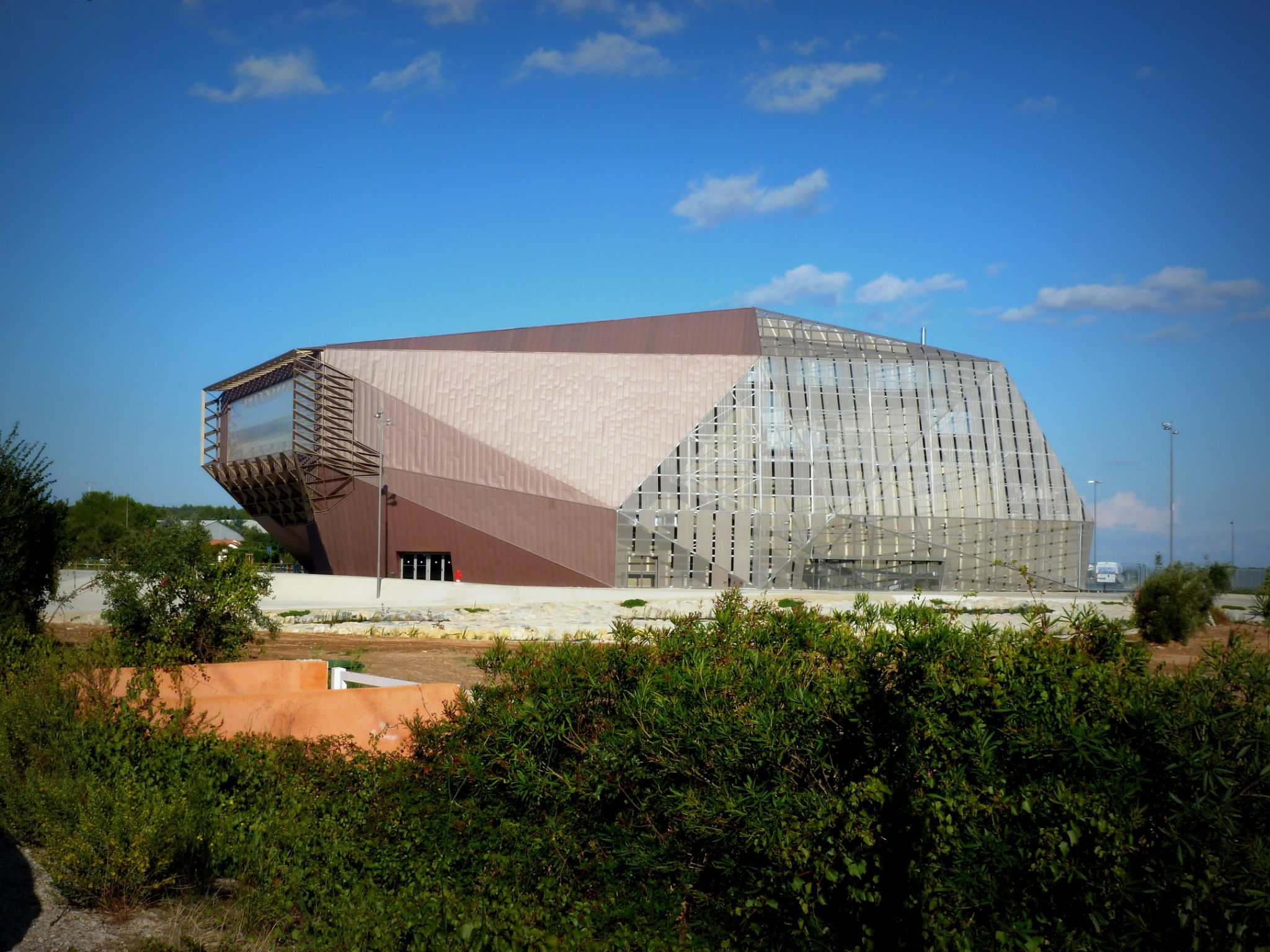 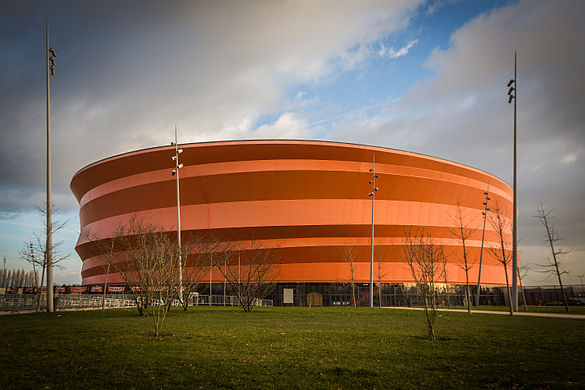 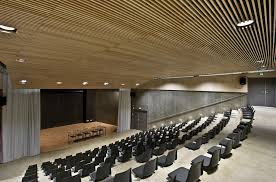 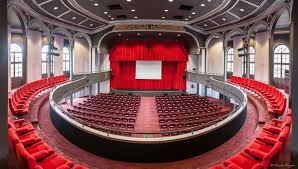 À vous maintenant…
À votre disposition…
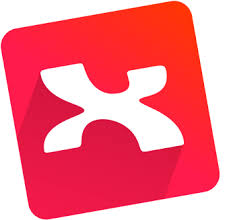 des logiciels et des documents ressources.
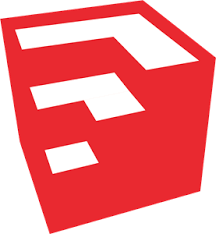 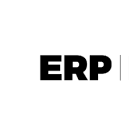